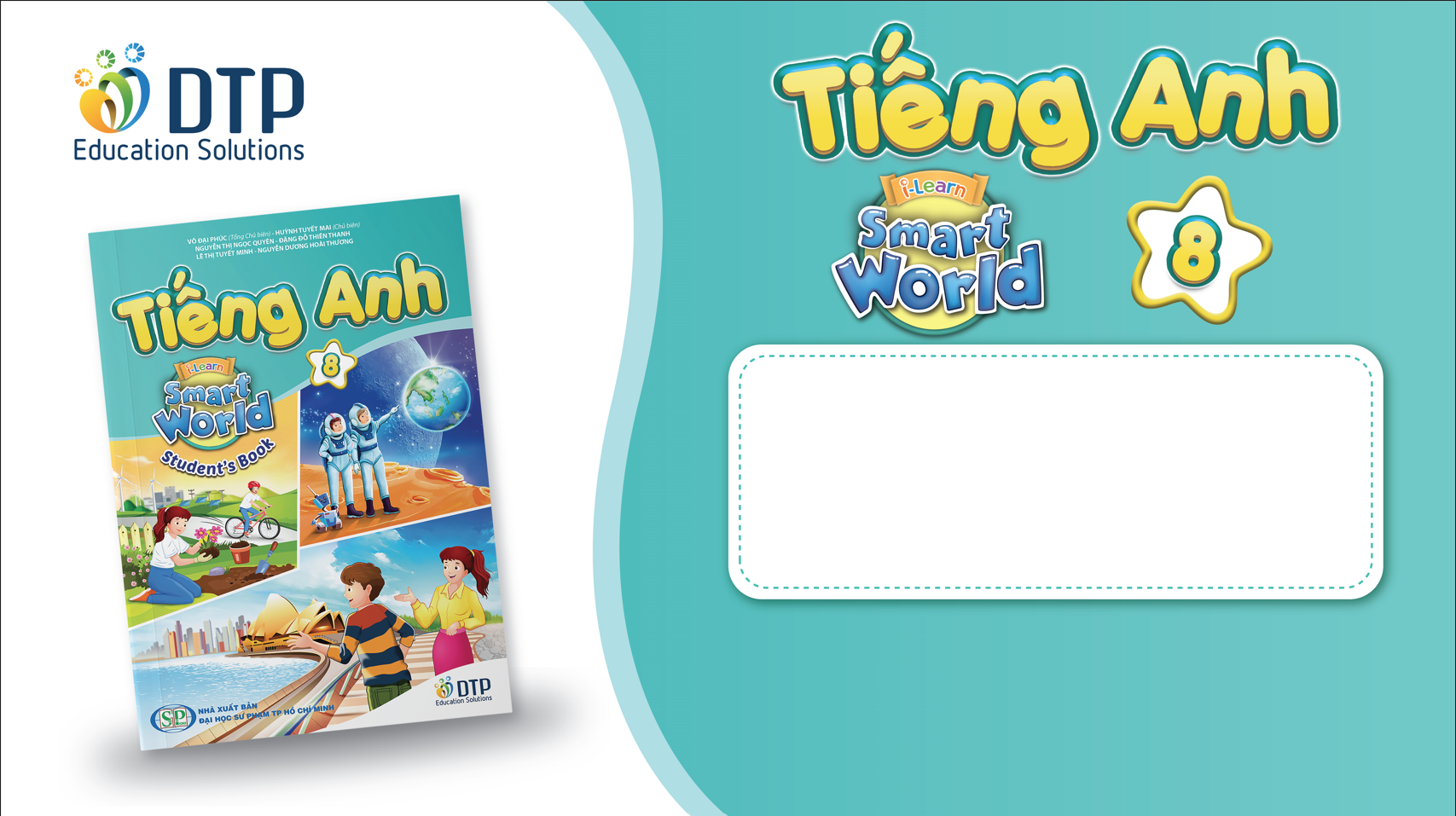 Unit 3:
Protecting the Environment
Lesson 1.3 – Pronun. & Speaking 
Pages 26 & 27
Lesson Outline
Warm-up
Pronunciation
Speaking
Consolidation
Wrap-up
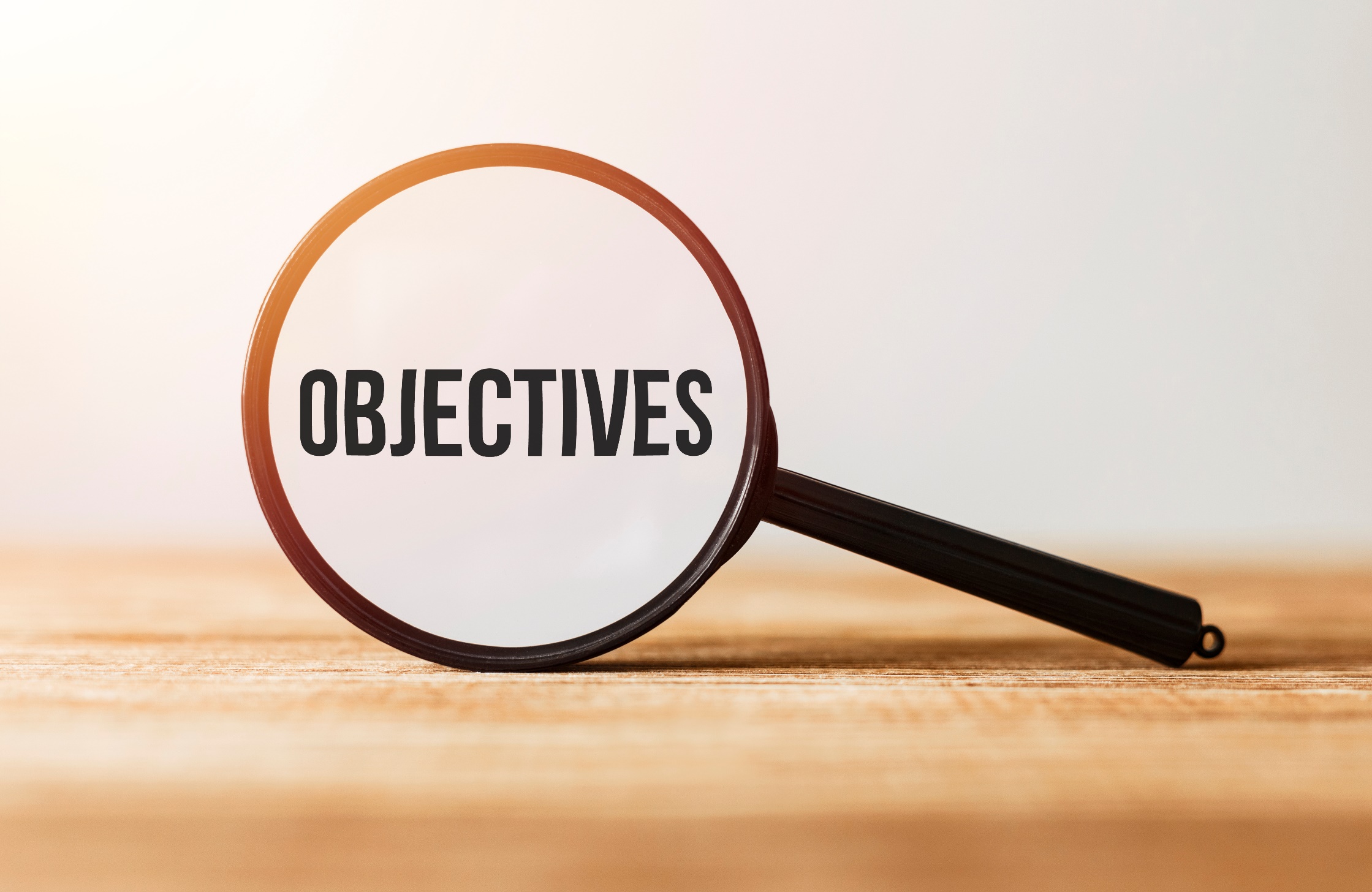 By the end of this lesson, students will be able to…

- practice /t/ sound.
- talk about the effects of pollution, using First conditional.
Lesson 1
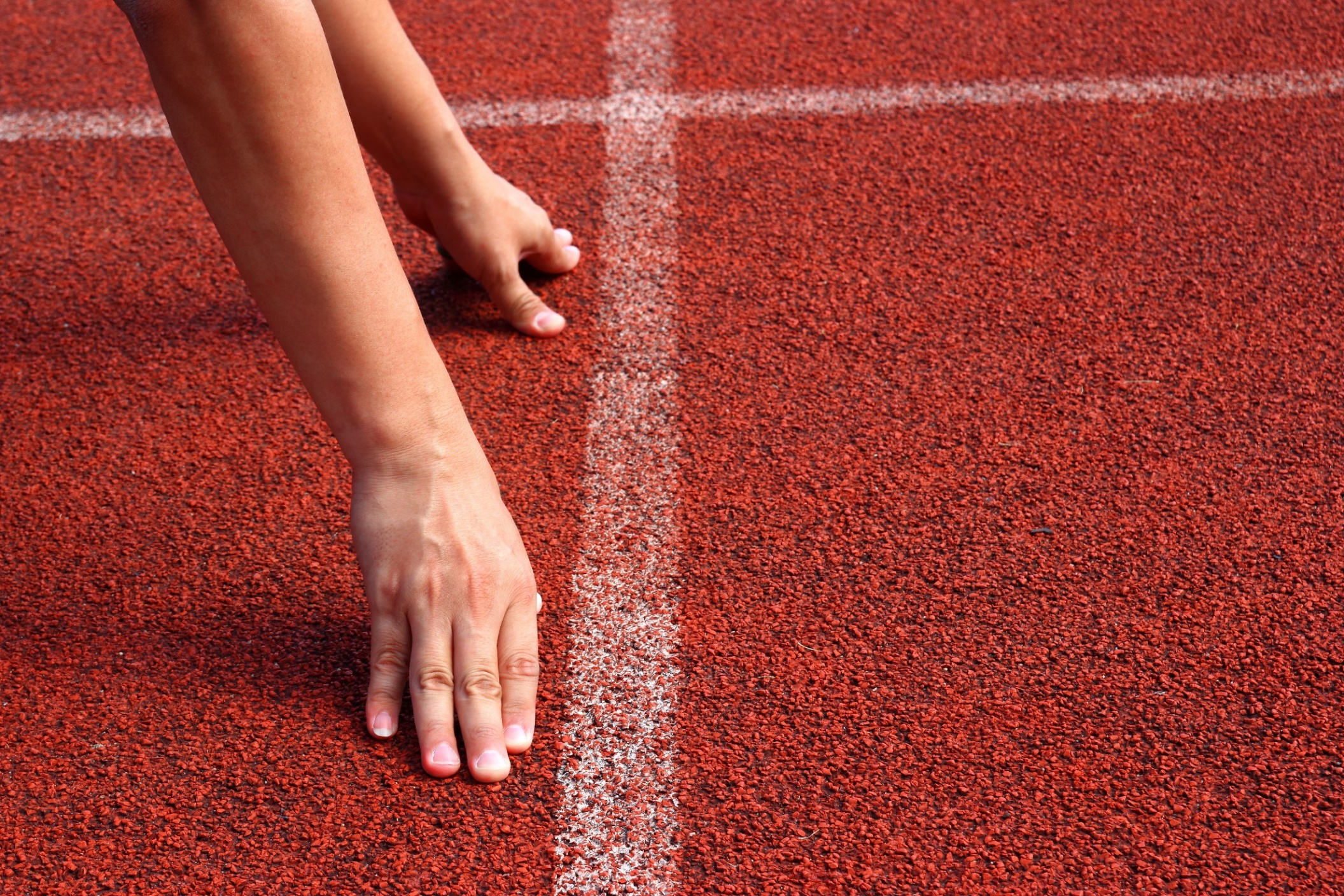 WARM UP
Odd One Out
Choose the word whose underlined part is pronounced differently form that of the others.
A. proud		B. about          	C. around		D. would

2. A. problem        	B. love             	C. box		D. hobby

3. A. market     	 	B. depart		C. card		D. scare
/praʊd/ 	                /əˈbaʊt/ 		      /əˈraʊnd/ 		 /wʊd/
/ˈprɒbləm/ 		       /lʌv/ 		          /bɒks/		            /ˈhɒbi/
/ˈmɑːkɪt/ 		      /dɪˈpɑːt/ 	         /kɑːd/ 		            /skeər/
Odd One Out
Choose the words whose main stress is placed differently from the others.
A. animal           B. pollution       C. restaurant     D. tourism
  /ˈænɪməl/ 		/pəˈluːʃən/ 	/ ˈrestərɒnt /	 /ˈtʊərɪzəm/
2. A. hotel	      B. business        C. plastic            D. dirty
 / həʊˈtel /	        /ˈbɪznɪs/            /ˈplæstɪk /         /ˈdɜːti/ 
3. A. visitor            B. natural           C. generous        D. effective
    /ˈvɪzɪtər /	       /ˈnætʃərəl/        /ˈdʒenərəs/	 /ɪˈfektɪv/
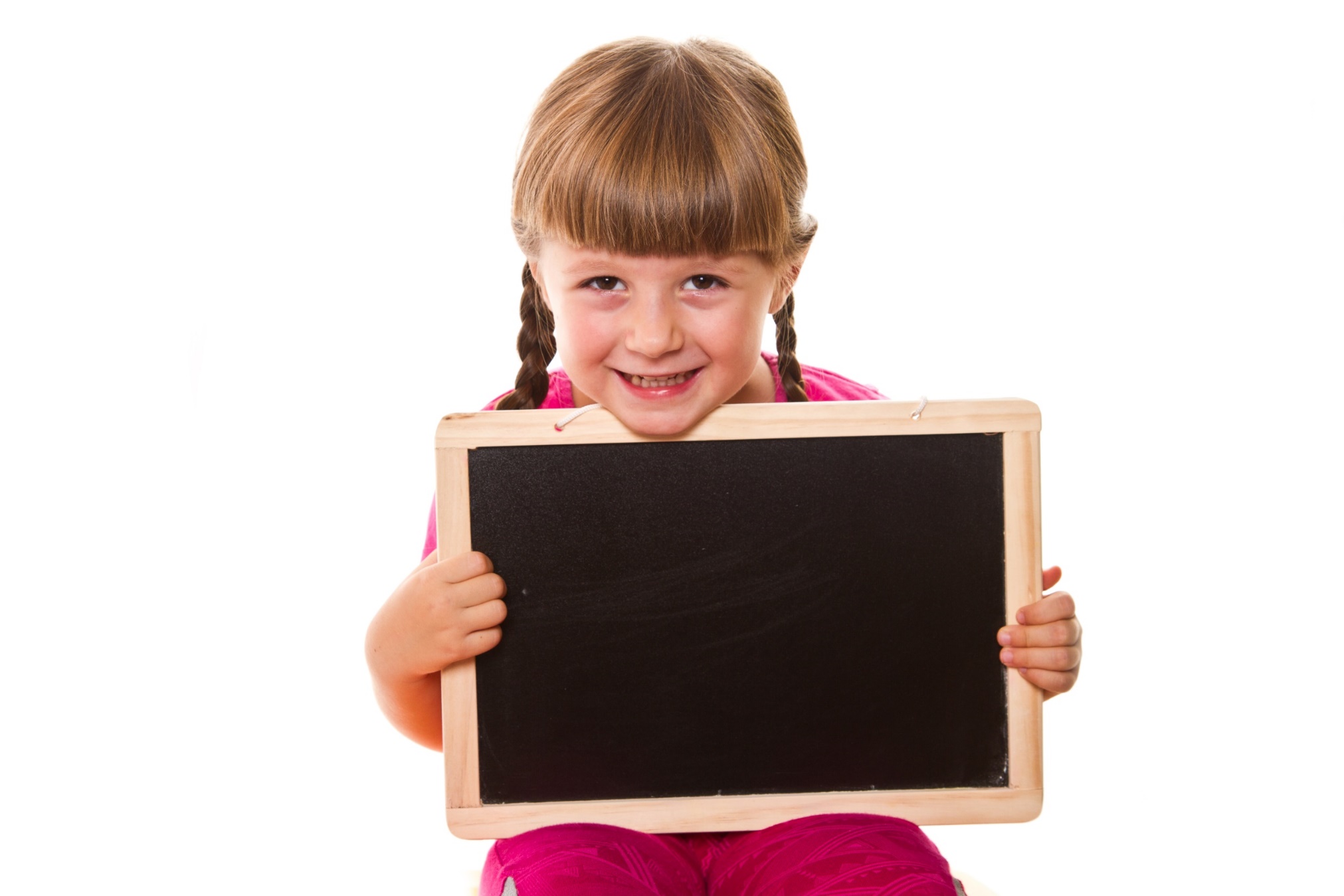 Pronunciation
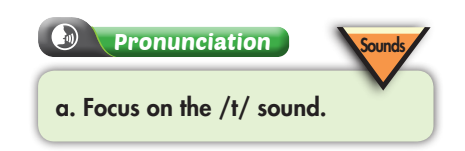 /t/ is the voiceless consonant sound.
To make this sound, we should:
Stop the air with your tongue behind your teeth.
Move your tongue down to release the air. Put the paper in front of your mouth and practice.
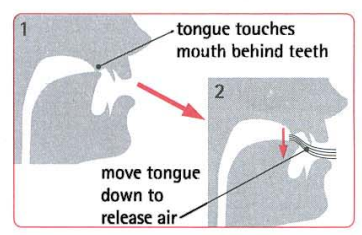 Task b
Listen to the words and focus on the underlined letters.
affect	 /əˈfekt/
pollute 	 / pəˈluːt /
protect	/prəˈtekt/
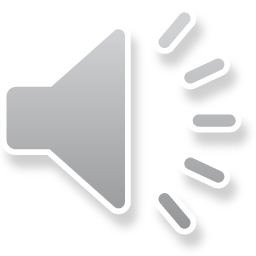 Practice saying these words. Pay attention to the /t/ sound.
Listen and cross out the one with the different sound.
Task c
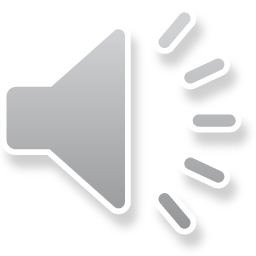 effect	environment		pollution		forest
/əˈfekt/	/ɪnˈvaɪrənmənt/ 	/pəˈluːʃən/ 	/ˈfɒrɪst/
Task d
Read the words to your partner.
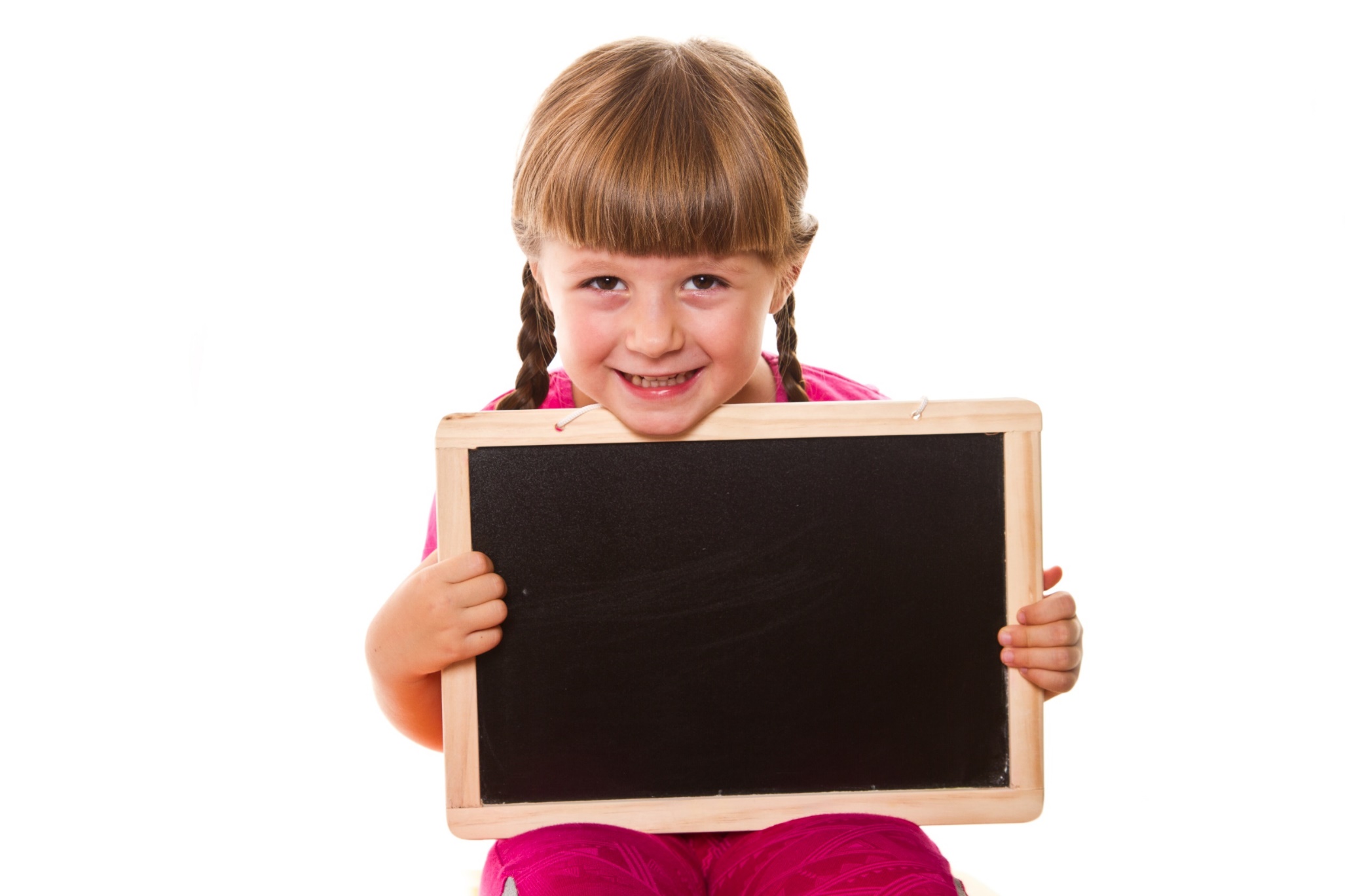 Practice:
Speaking
Work in pairs
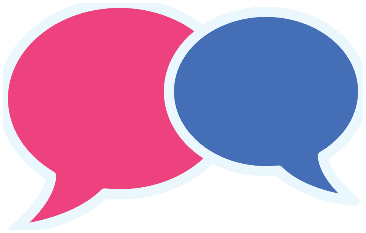 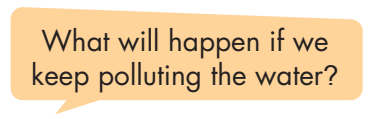 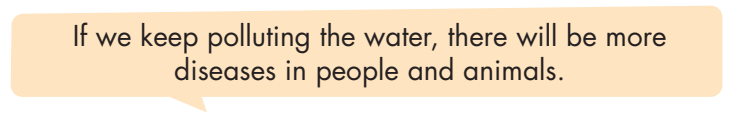 Take turns asking and answering about the different effects of pollution.
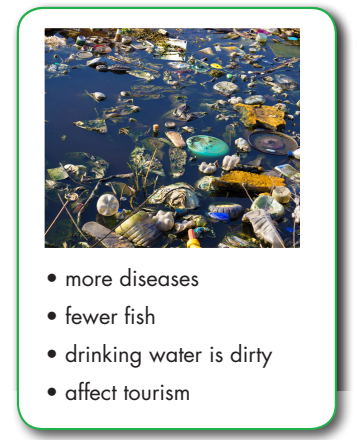 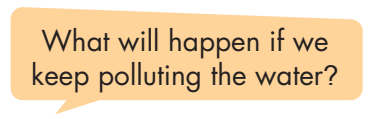 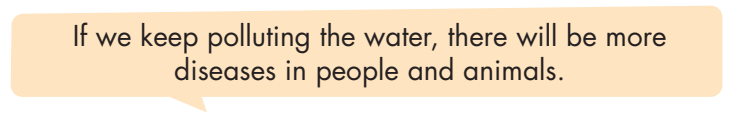 Take turns asking and answering about the different effects of pollution.
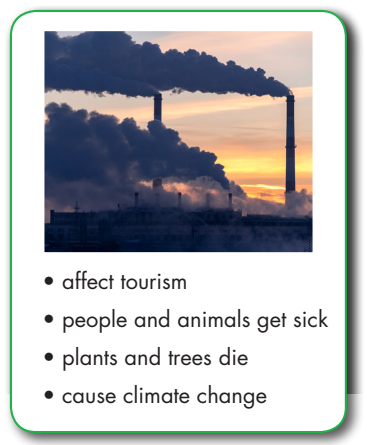 What will happened if we keep polluting the air?
If we keep polluting the air, there will affect tourism.
Take turns asking and answering about the different effects of pollution.
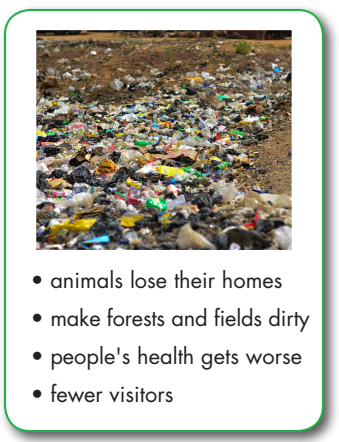 What will happened if we keep polluting the land?
If we keep polluting the land, it will make forests and fields dirty.
What will happened if ………………………….?
If …………, it will ………..
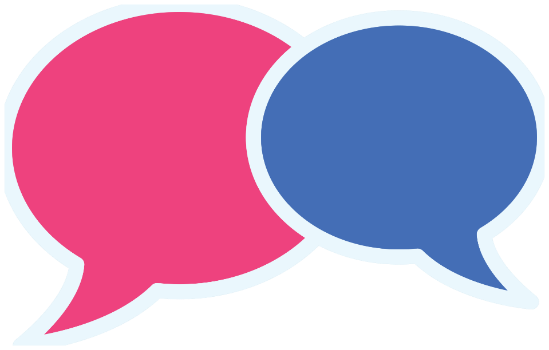 Practice with your own ideas.
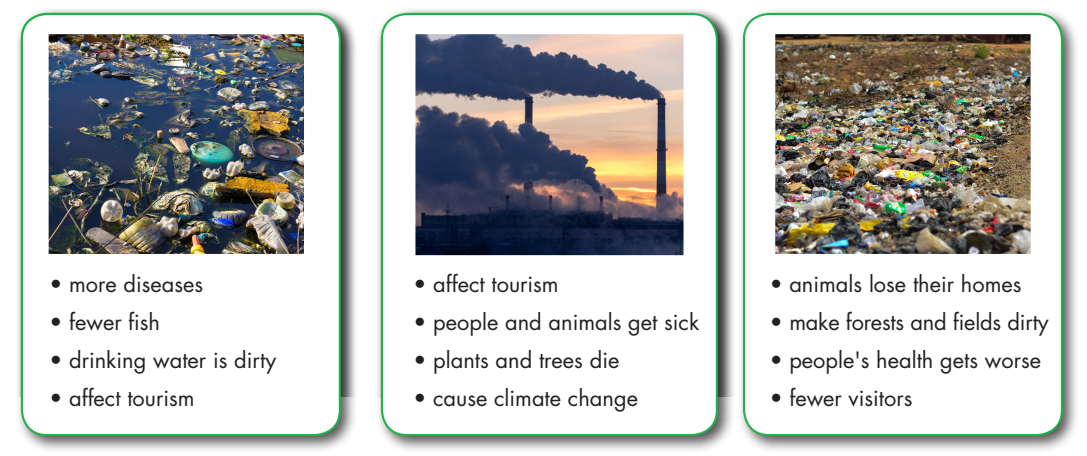 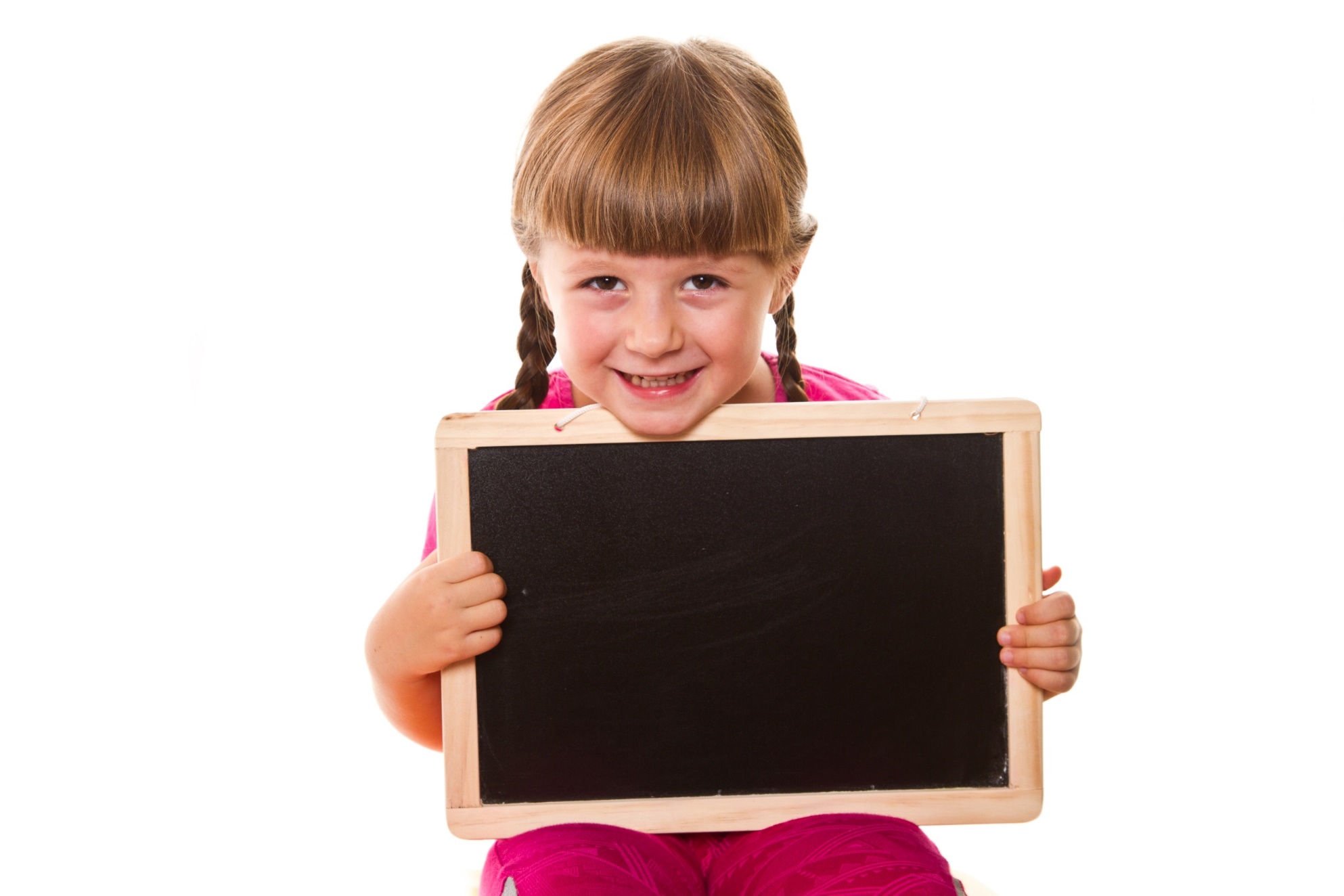 Production:
Speaking
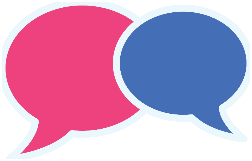 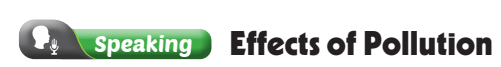 In pairs: Discuss the four kinds of pollution and think of possible effects of each.
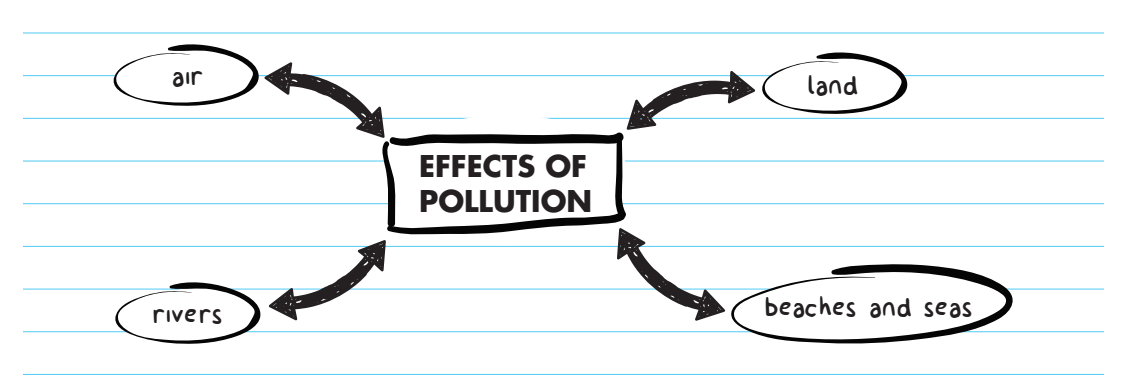 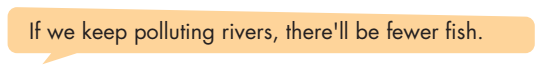 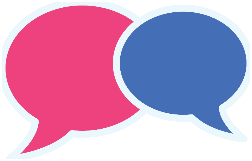 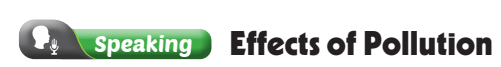 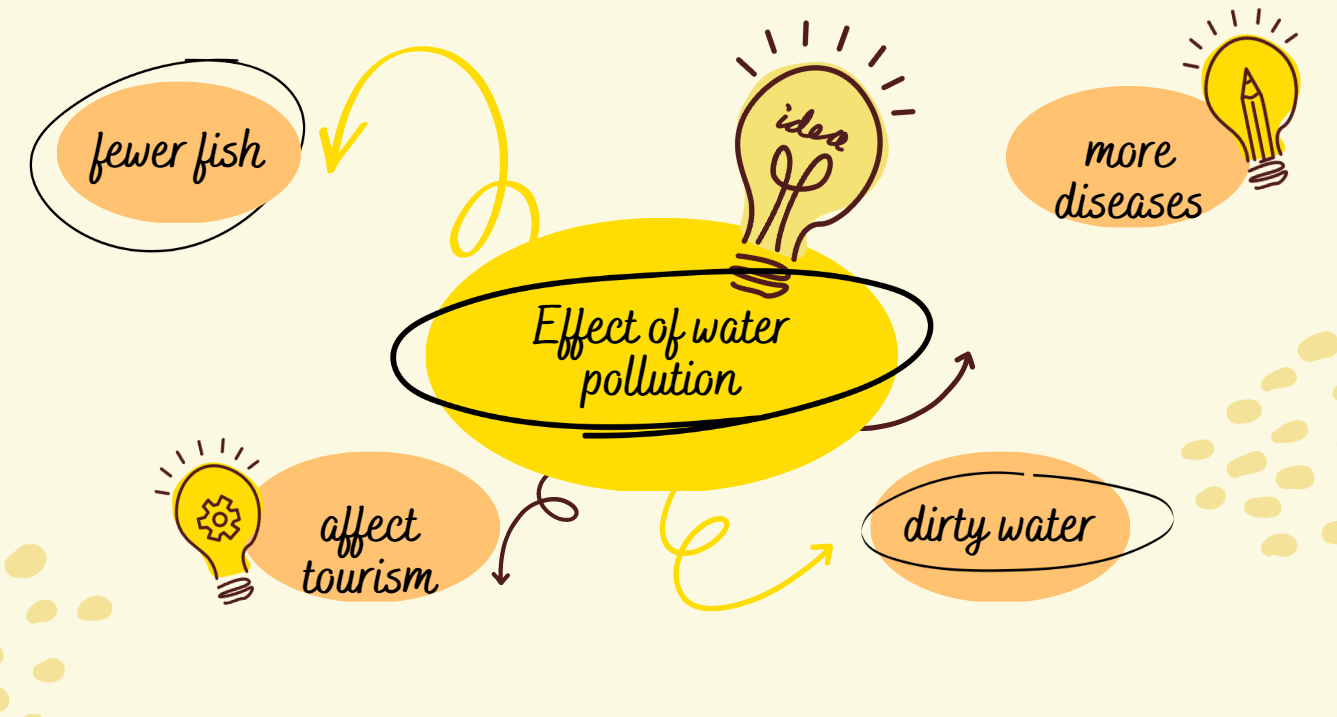 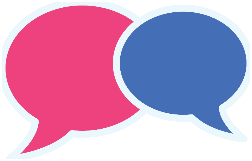 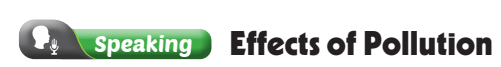 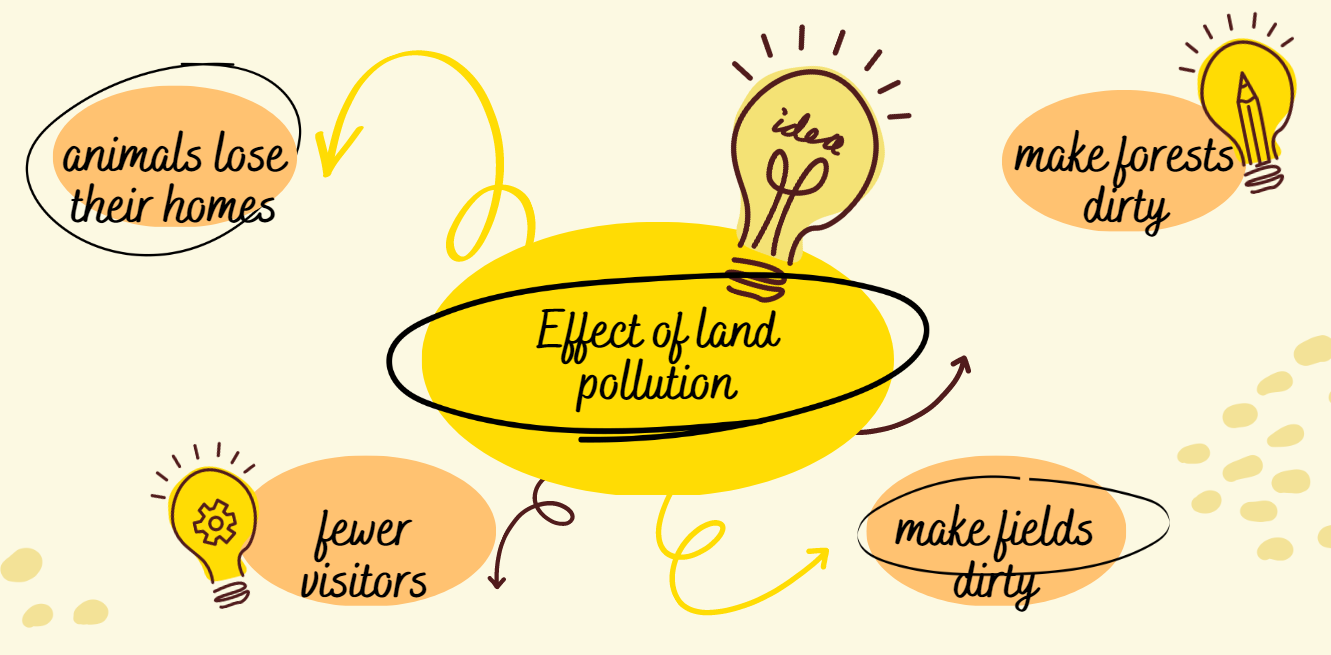 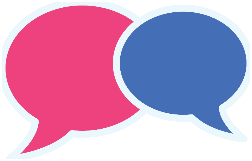 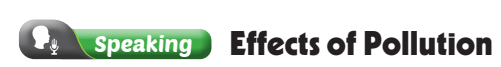 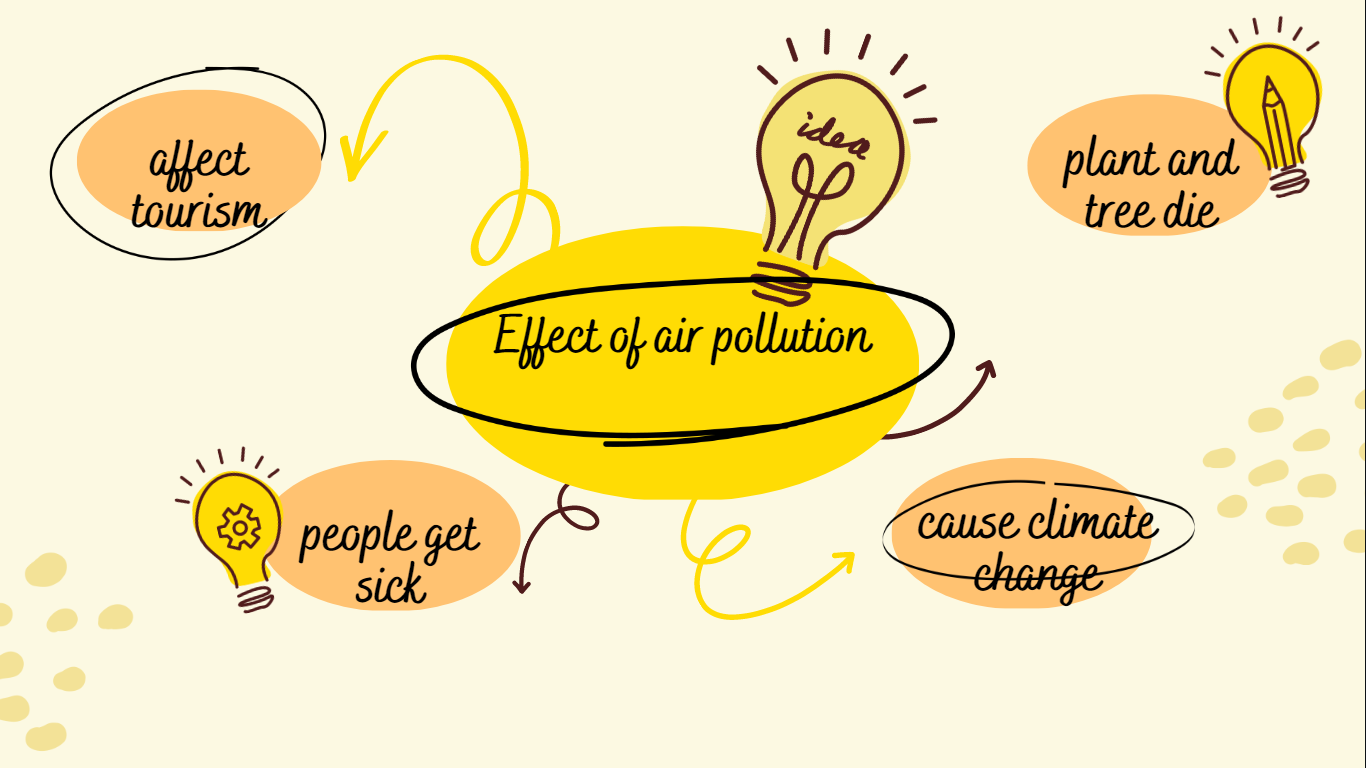 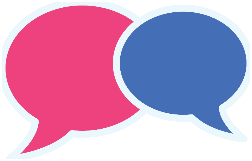 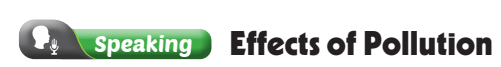 Decide which kind of pollution will cause the most problems to people and wildlife. Explain your decision to another pair.
Task b
Examples:
We thin water pollution will cause the most problems to people and wildlife, because there will be fewer fish.
We thin water pollution will cause the most problems to people and wildlife, because there will affect tourism.
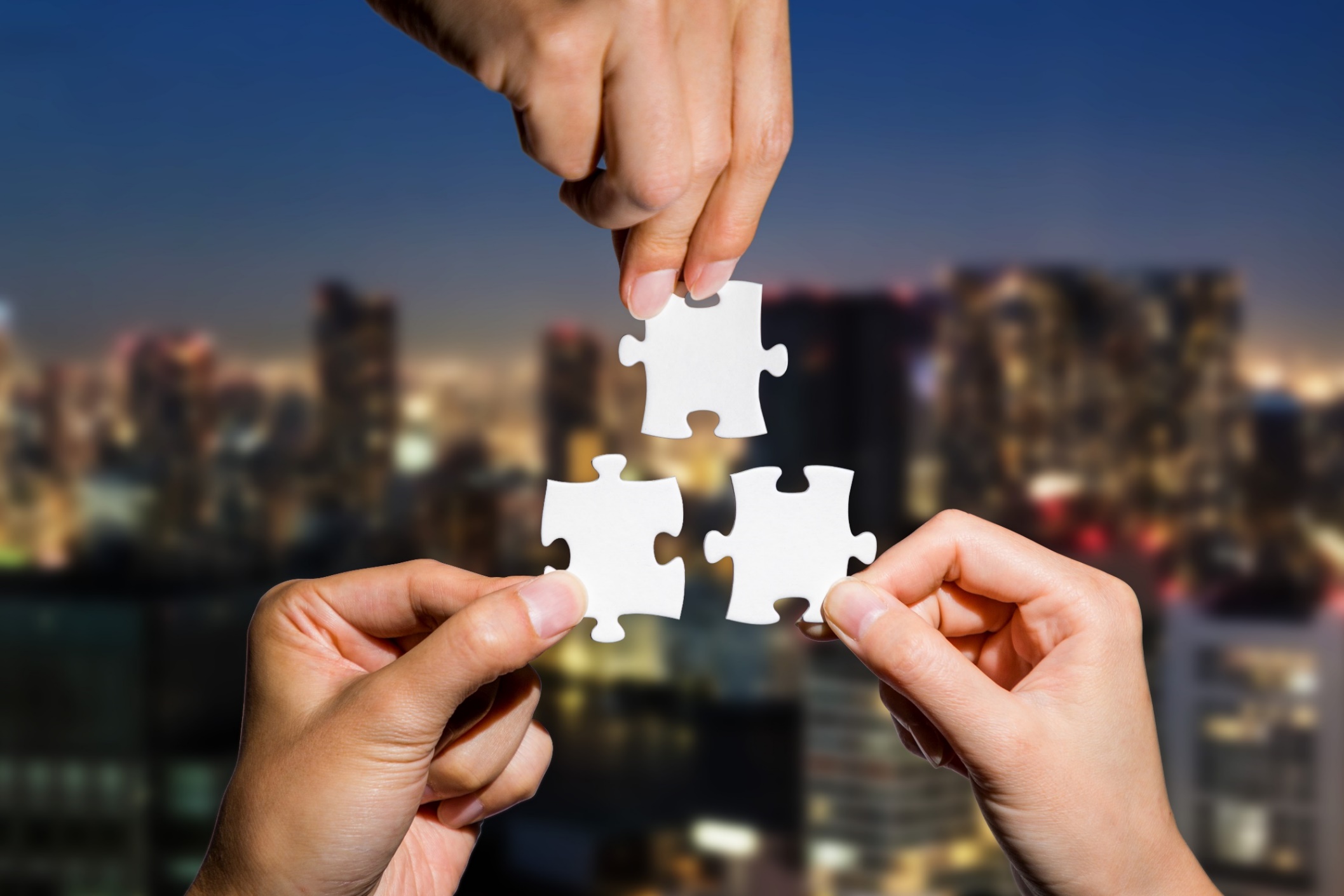 CONSOLIDATION
In pairs
Practice discussing kinds of pollution with other pairs.
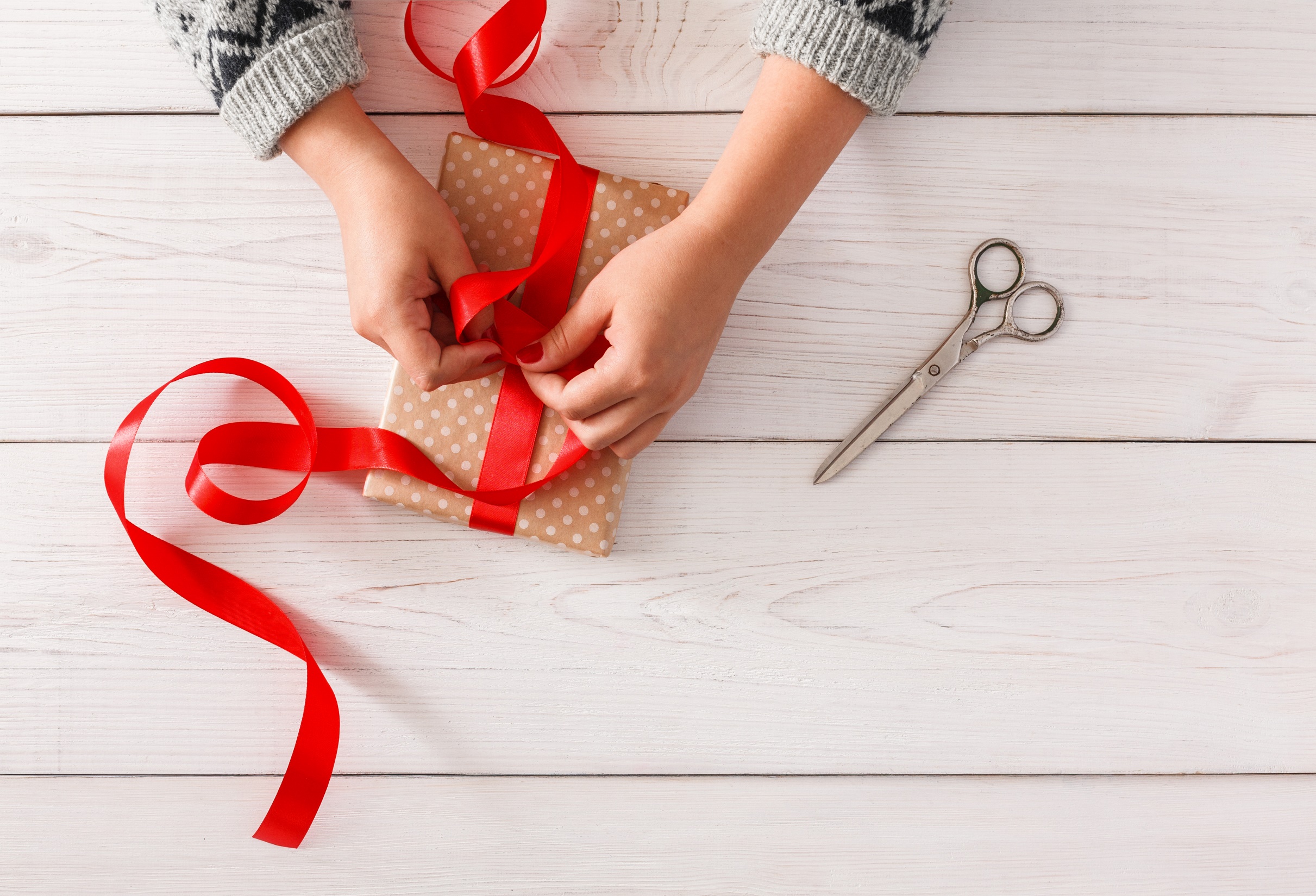 WRAP-UP
Today’s lesson
Pronunciation 
Pronouncing the /t/  sound.
Speaking
Talking about the different effects of pollution.
Homework
Practice saying the /t/ sound.
Prepare the next lesson (pages 28 & 29 SB)
Play the consolidation games on www.eduhome.com.vn
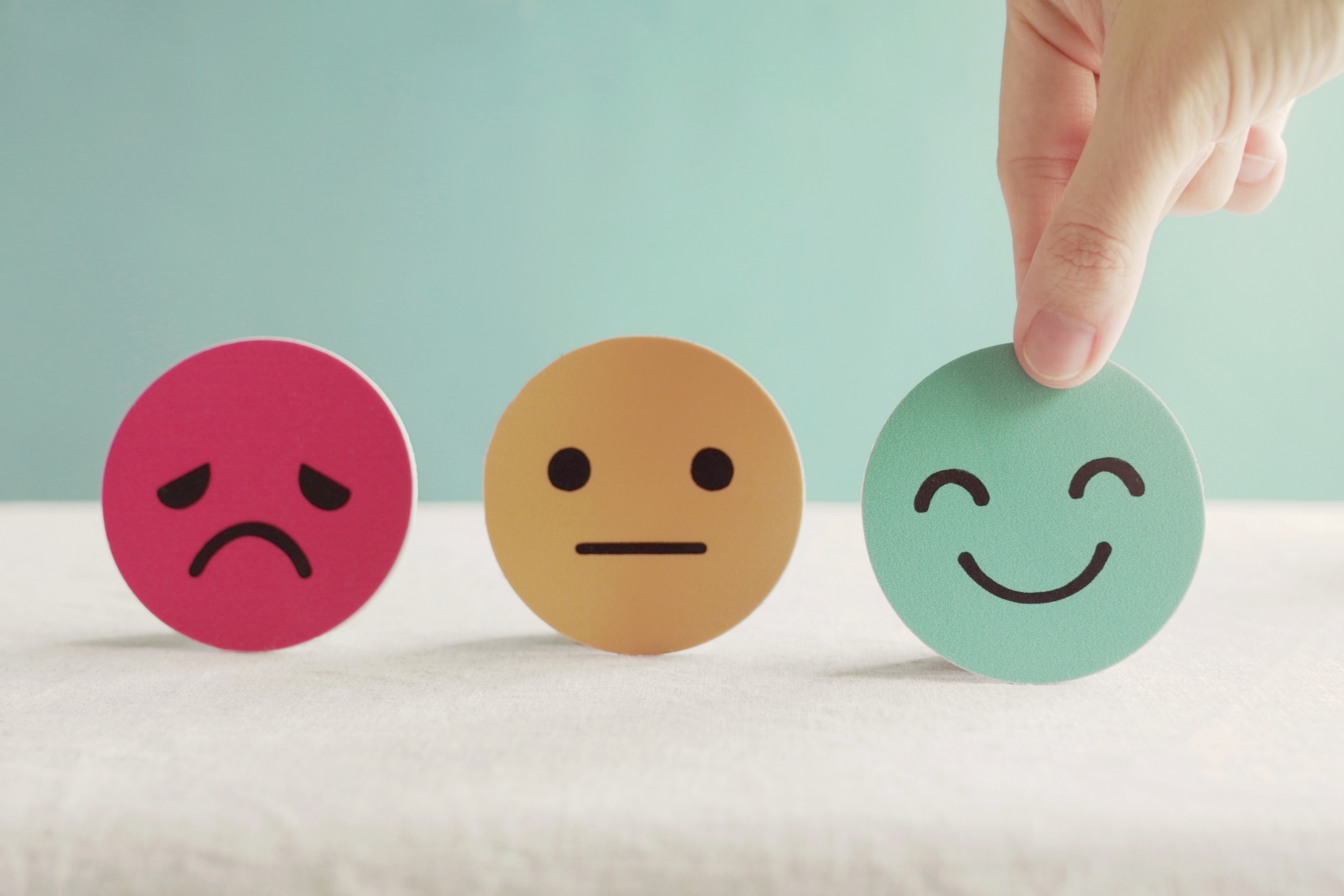 Lesson 3
Stay positive and have a nice day!